WGCV RadCalNet UptakeCARD4L Review ProcessLPV Biomass Validation Protocol
Cindy Ong, CSIRO, WGCV
CEOS Plenary 2020
Agenda Item #3.3
Virtual Meeting
20-22 October 2020
Uptake of RadCalNet since going public
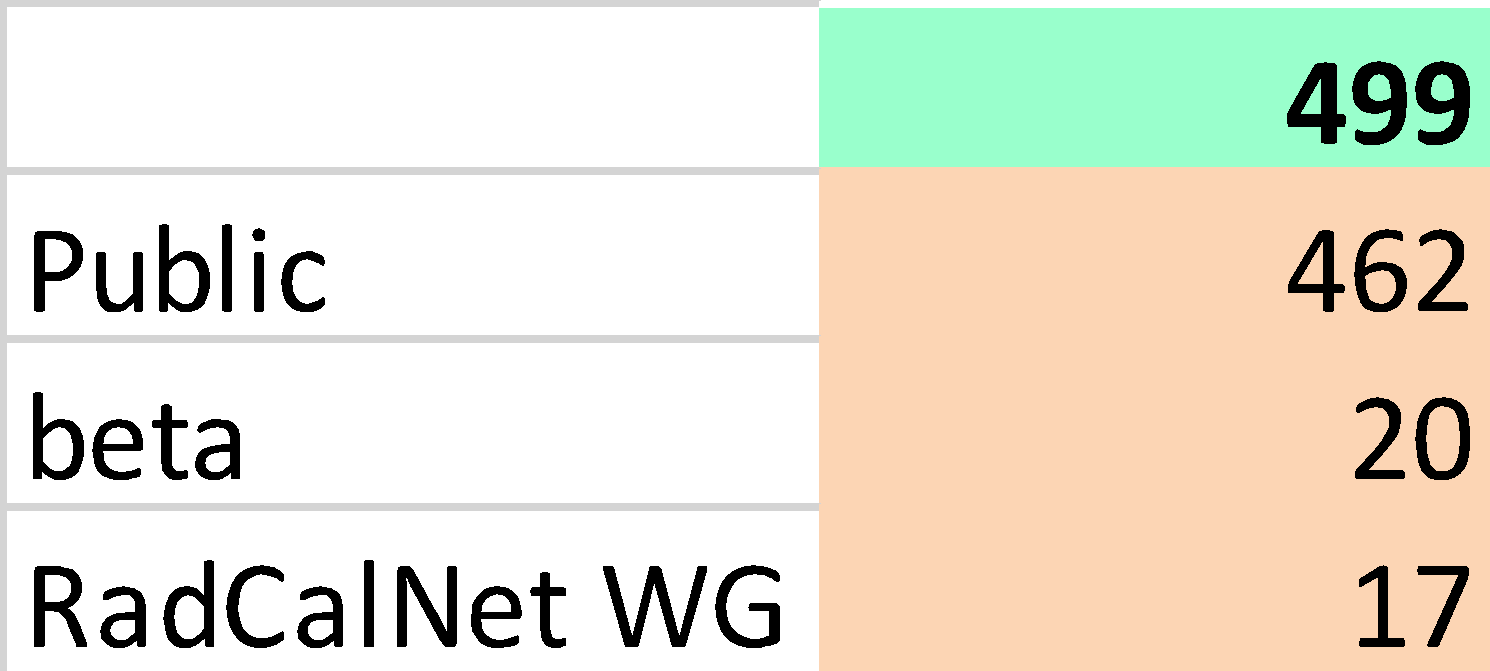 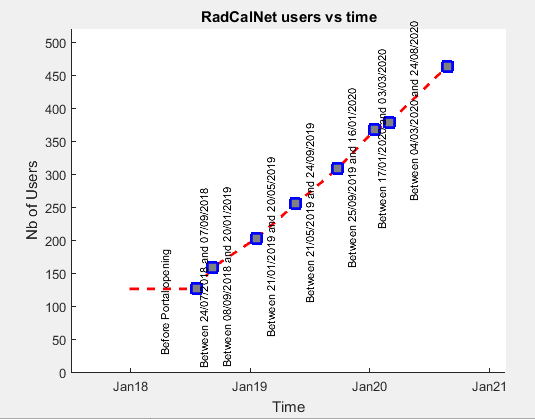 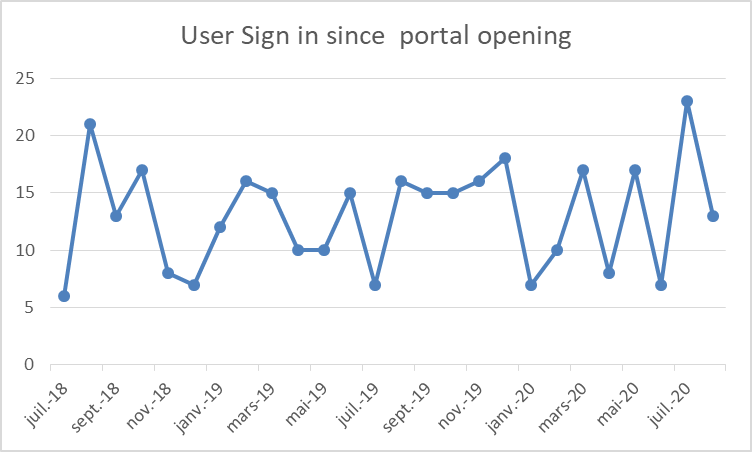 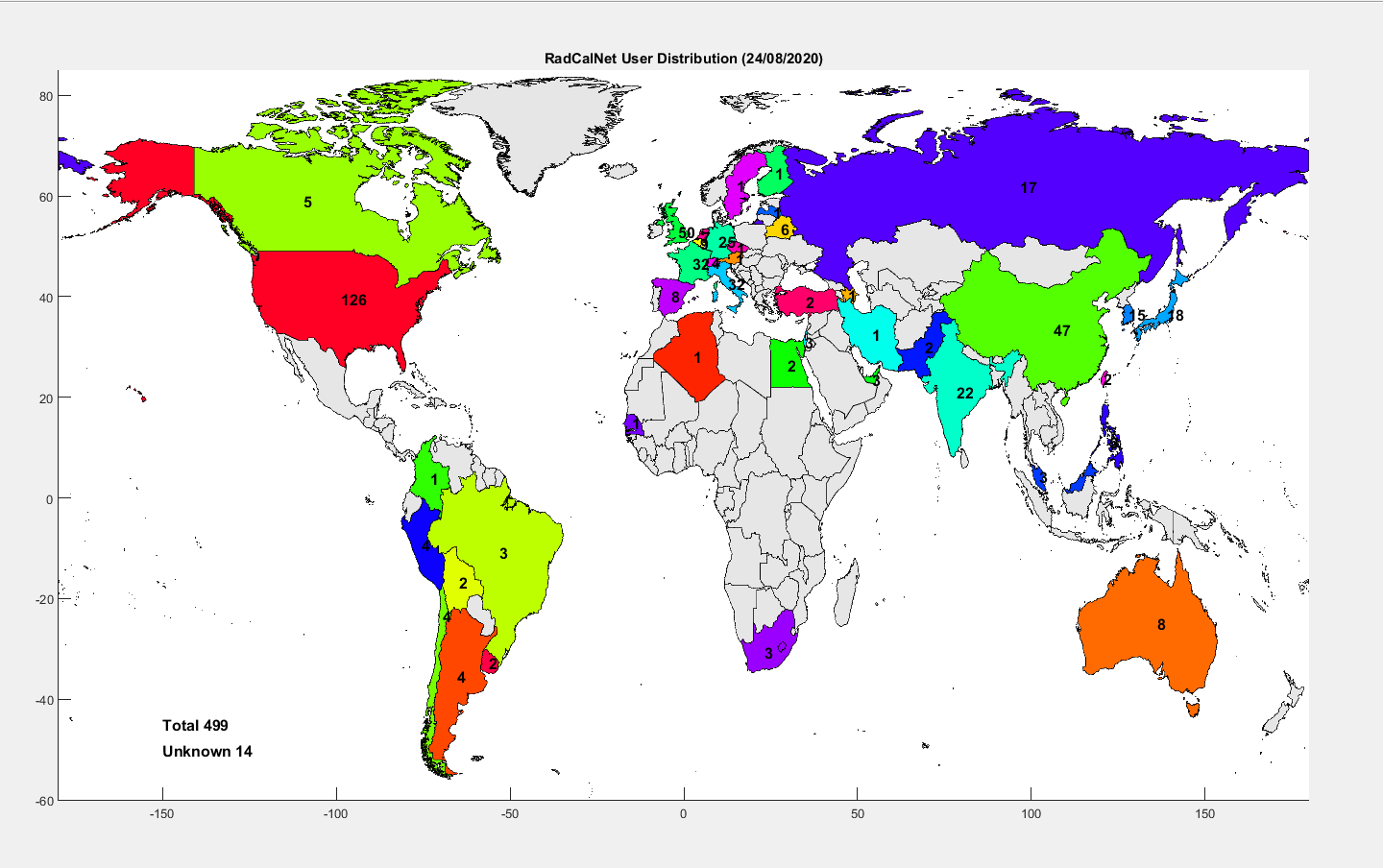 24/08/2020
ACTION-PPT-056-MAG
‹#›
New RadCalNet site
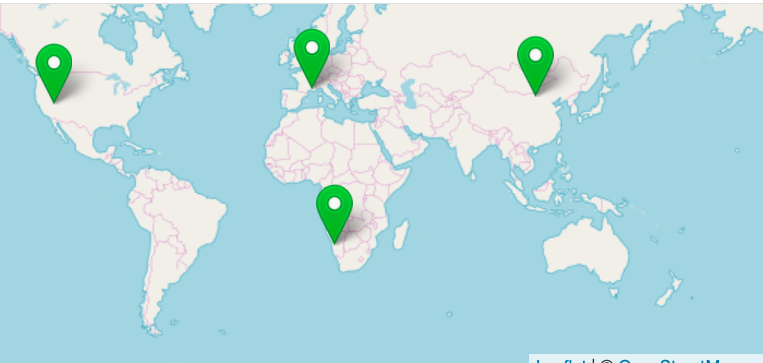 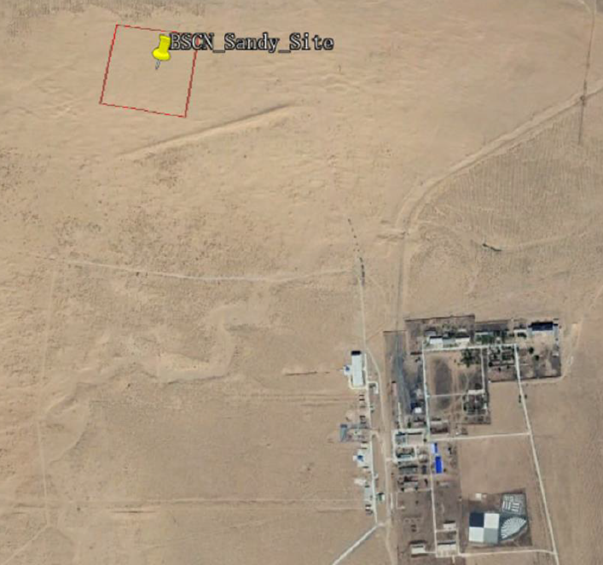 BSCN
LCFR
BTCN
RVUS
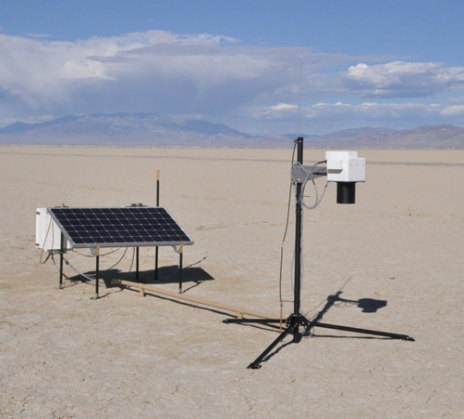 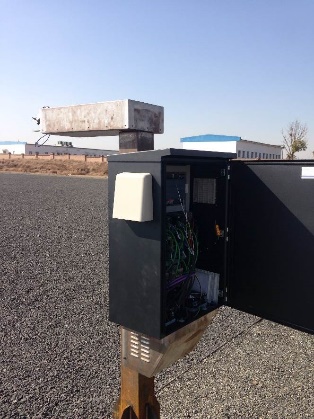 GONA
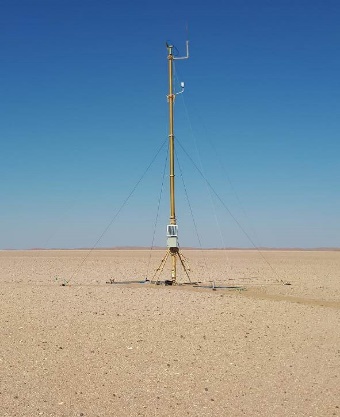 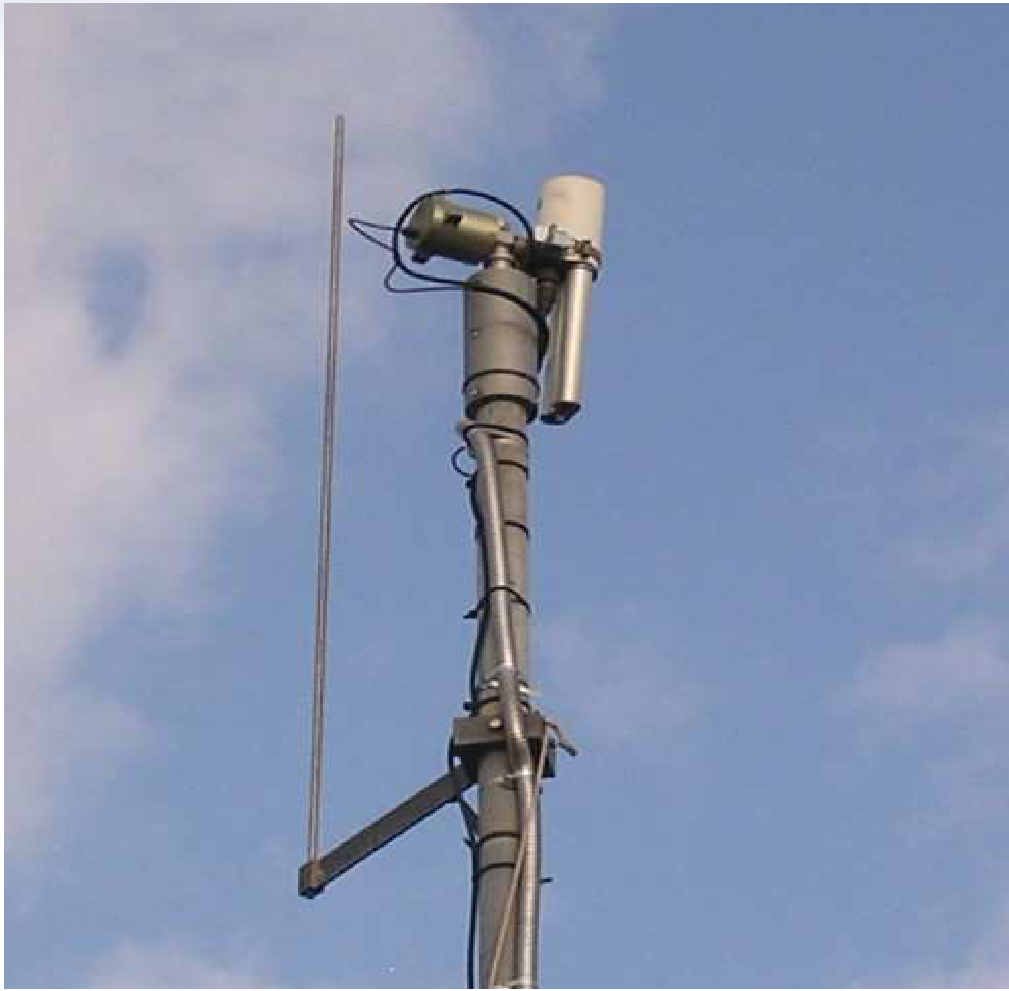 BSCN is 50 km from Baotou city, Inner Mongolia, China; ~ 300 m2 in sandy desert; ~ 1.8 km NW of BTCN artificial site.
RadCalNet  Documentation
Systematic calibration, QC, processing & delivery
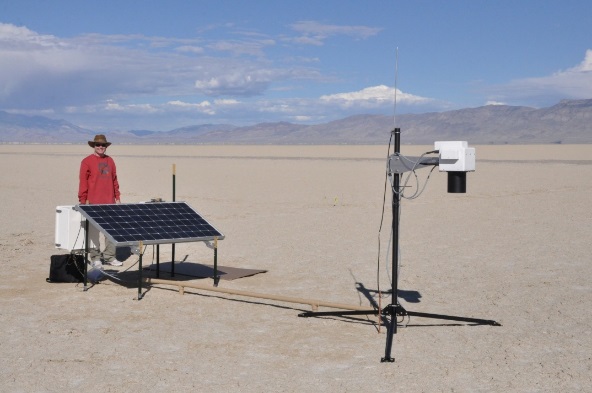 Architecture developed has three main parts
   1) Test sites provide data to RadCalNet
   2) Centralized processing of data
   3) Distribution of top-of-atmosphere reflectance
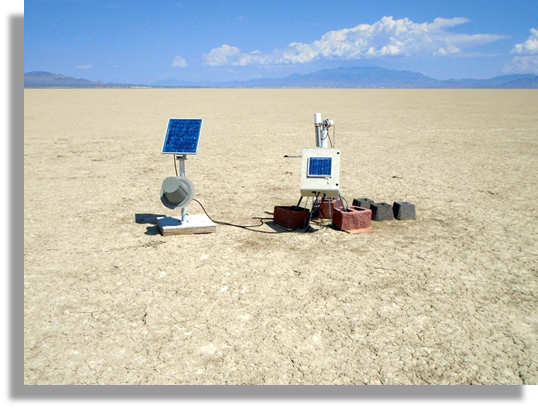 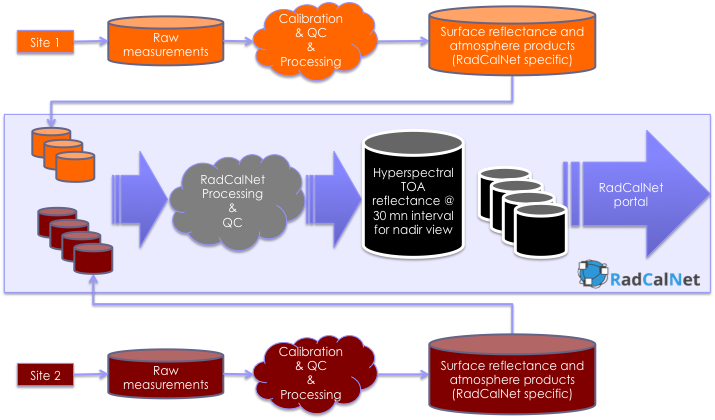 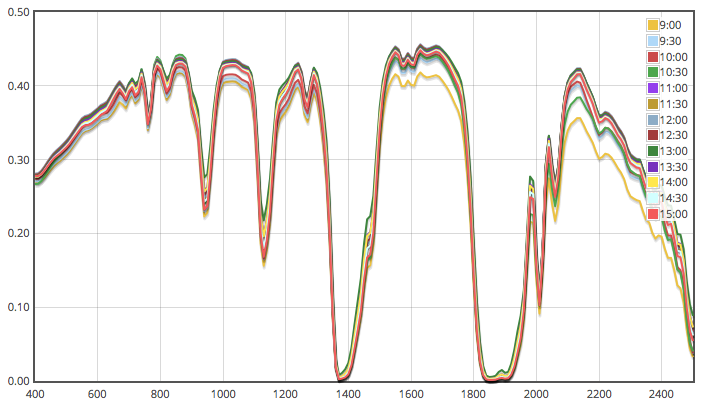 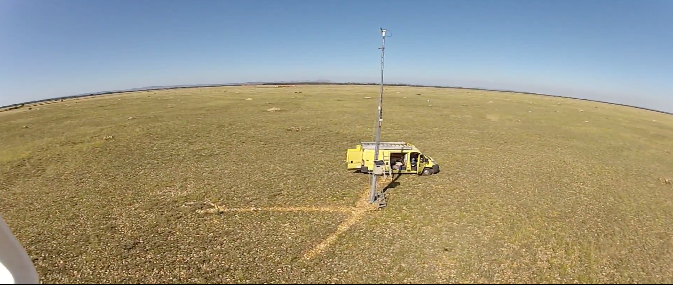 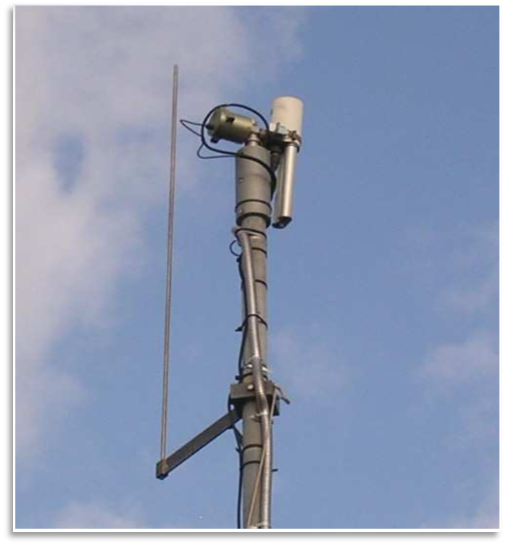 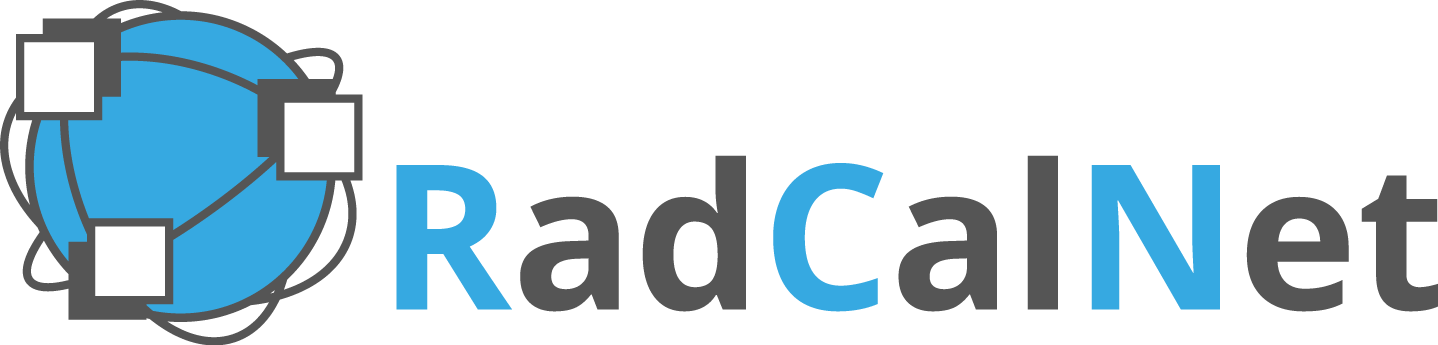 RadCalNet - Radiometric Calibration Network
Acceptance process for new sites
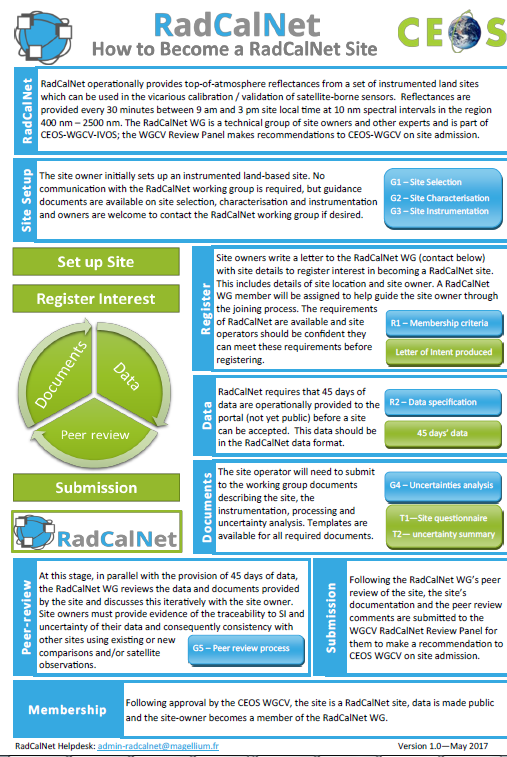 RadCalNet members contribute to the review
Process overseen by WGCV 
Through an acceptance panel reporting to WGCV
CARD4L peer reviews: WGCV role
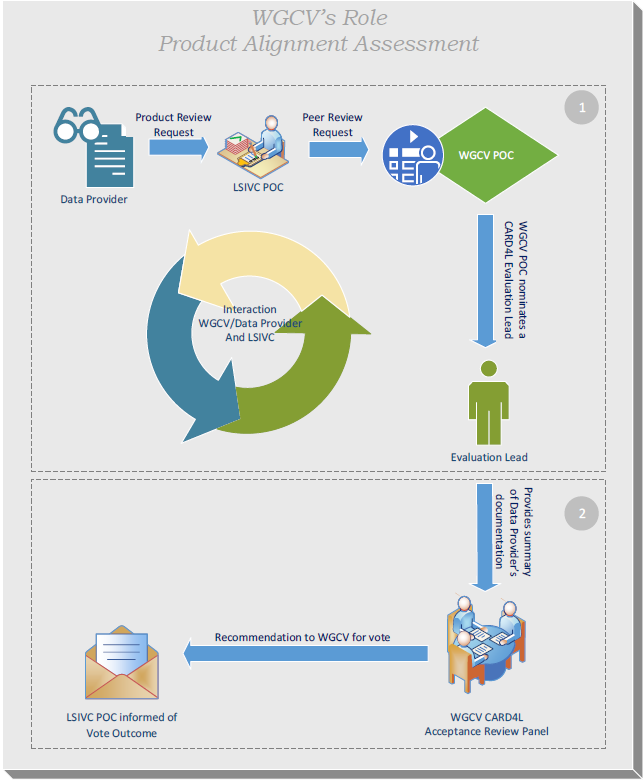 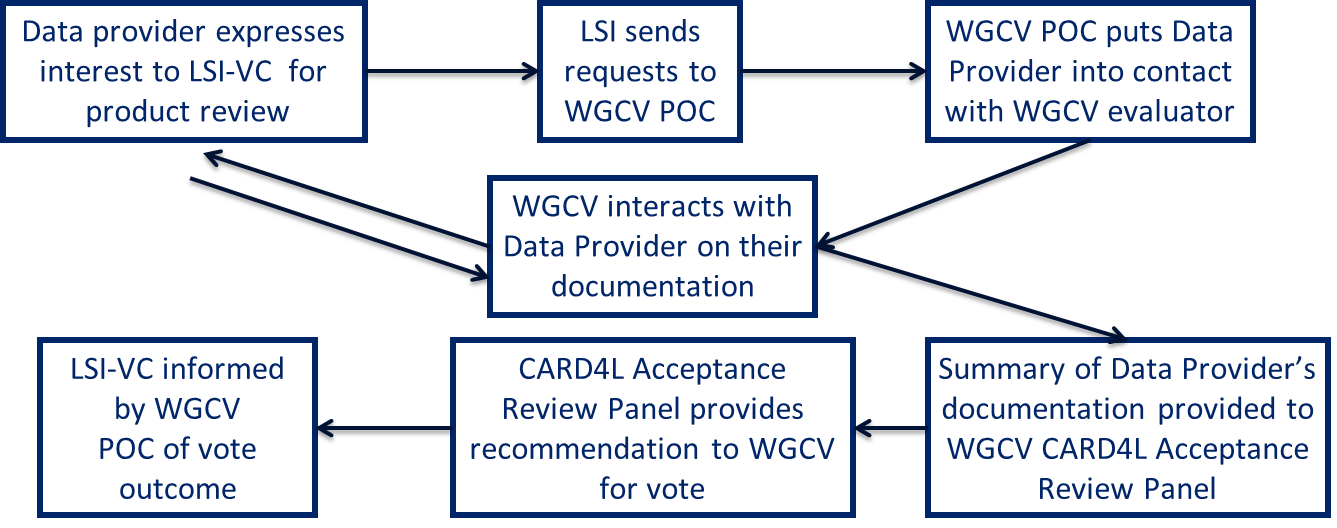 More information at ceos.org/ard
[Speaker Notes: The graphic here and flow chart show the procedure for the CARD4L peer-review and WGCV’s role in completing the review]
CARD4L submissions for peer-review
USGS Landsat Surface Reflectance (Collection 2)
USGS Landsat Surface Temperature (Collection 2)
ESA Sentinel-2 Surface Reflectance (for Threshold only)
USGS Landsat Surface Reflectance (Collection 2 – updated PFS)
USGS Landsat Surface Temperature (Collection 2 – updated PFS)

Separate CARD4L Review Panels for Landsat and Sentinel-2 products
[Speaker Notes: Out of a total of five CARD4L peer-review submissions to the WGCV so far, reviews for two products have been completed]
CARD4L peer-reviews completed
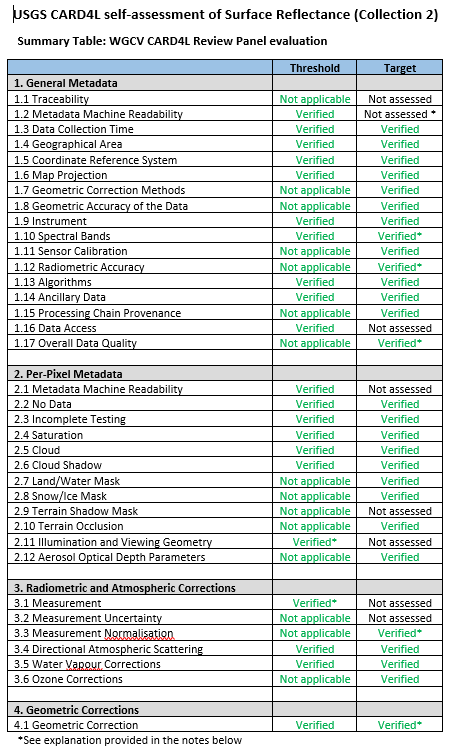 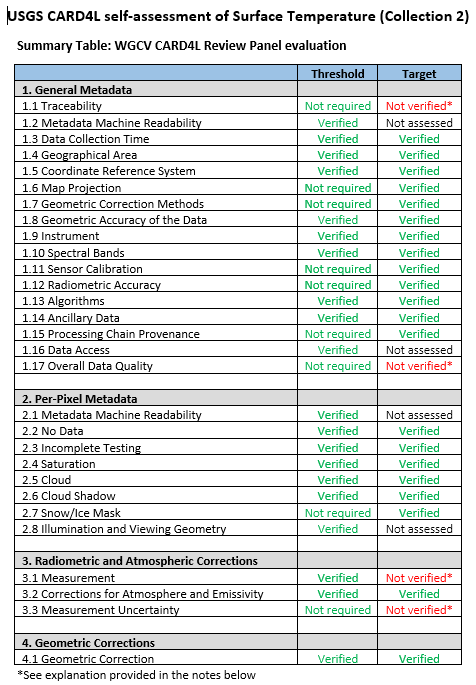 USGS Landsat Collection 2
Surface Reflectance
Surface Temperature
Both products verified as CARD4L compliant at Threshold
Landsat C2 ST
Landsat C2 SR
[Speaker Notes: The two Landsat Collection 2 products – Surface Reflectance and Surface Temperature submitted by the USGS were verified by the WGCV Peer Review Panel to be compliant at the Threshold level, due to recent changes in the PFS requirements documents, USGS have also resubmitted the two products for a peer-review in line with the changes to the PFS documents.]
CARD4L peer-reviews in progress
ESA Sentinel-2 surface reflectance (Threshold only)
USGS Landsat Collection 2 (updated PFS)
Surface reflectance
Surface temperature
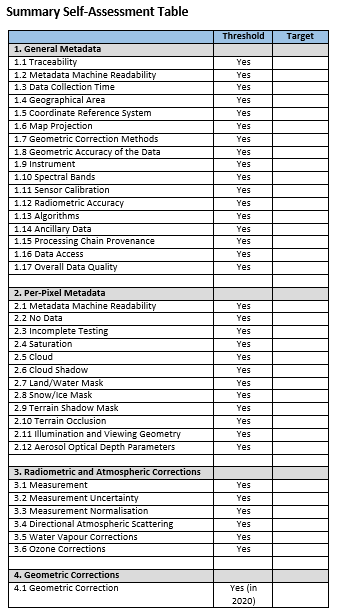 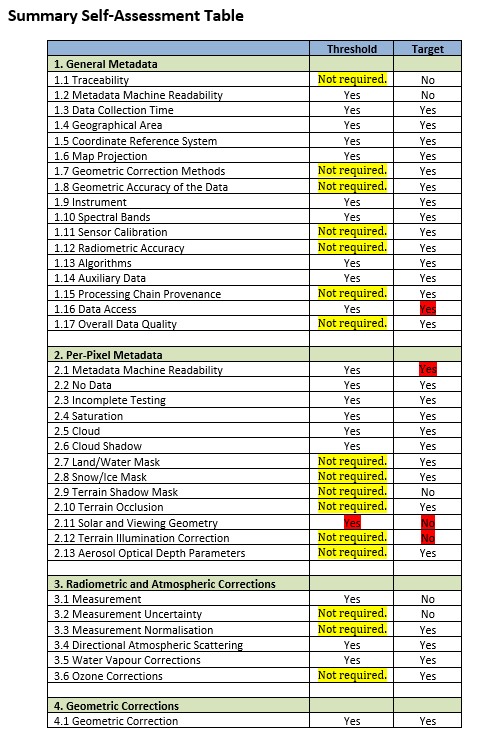 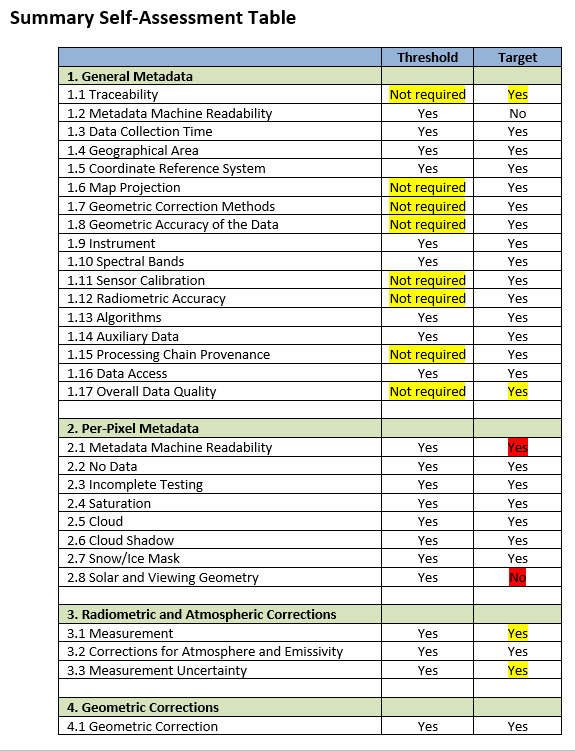 USGS Landsat C2 ST
USGS Landsat C2 SR
ESA Sentinel-2 SR
[Speaker Notes: The CARD4L peer-review for the ESA sentinel-2 surface reflectance product is currently in progress for compliance verification of the self-assessment at the Threshold level only. The USGS has re-submitted the Landsat Collection two surface reflectance and surface temperature products for peer-review on recently updated PFS documents after the initial review of the same two products which were verified to be CARD4L compliant at the Threshold level. There are indications that WGCV is expected to get more requests for CARD4L peer-review]
For Information: CEOS WGCV LPV Biomass Validation Protocol
3.6: CEOS WGCV LPV Biomass Validation Protocol
Open for feedback until 15 December 2020;
Seeking endorsement at SIT meeting March 2021;
For Endorsement: Vice Chair – Philippe Goryl (ESA)
At ESA since 1993 from young graduate on JERS-1, Landsat & Along Track Scanning Radiometers on ERS-1 & ERS-2, Advanced Along Track Scanning Radiometer & MERIS on Envisat, Ocean & Land Colour Instrument & Sea Land Surface Temperature Radiometer instrument on Sentinel-3 to currently head of Sensor Performance, Products & Algorithms section (since 2016);
ESA representative  in  CEOS WGCV IVOS since 2005, ESA representative in CEOS WGCV since 2016, contributed to 
Cal/Val Portal Development, RadCalNet, Metrology, Uncertainties, Fiducial Reference Measurement, Miami intercomparison, OC intercomparison, FRM4STS, FRM4SOC, FRM4GHG, FRM4DOS, FRM4VEG, FRM4SAR …
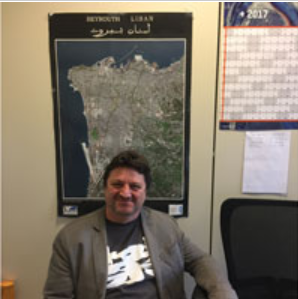